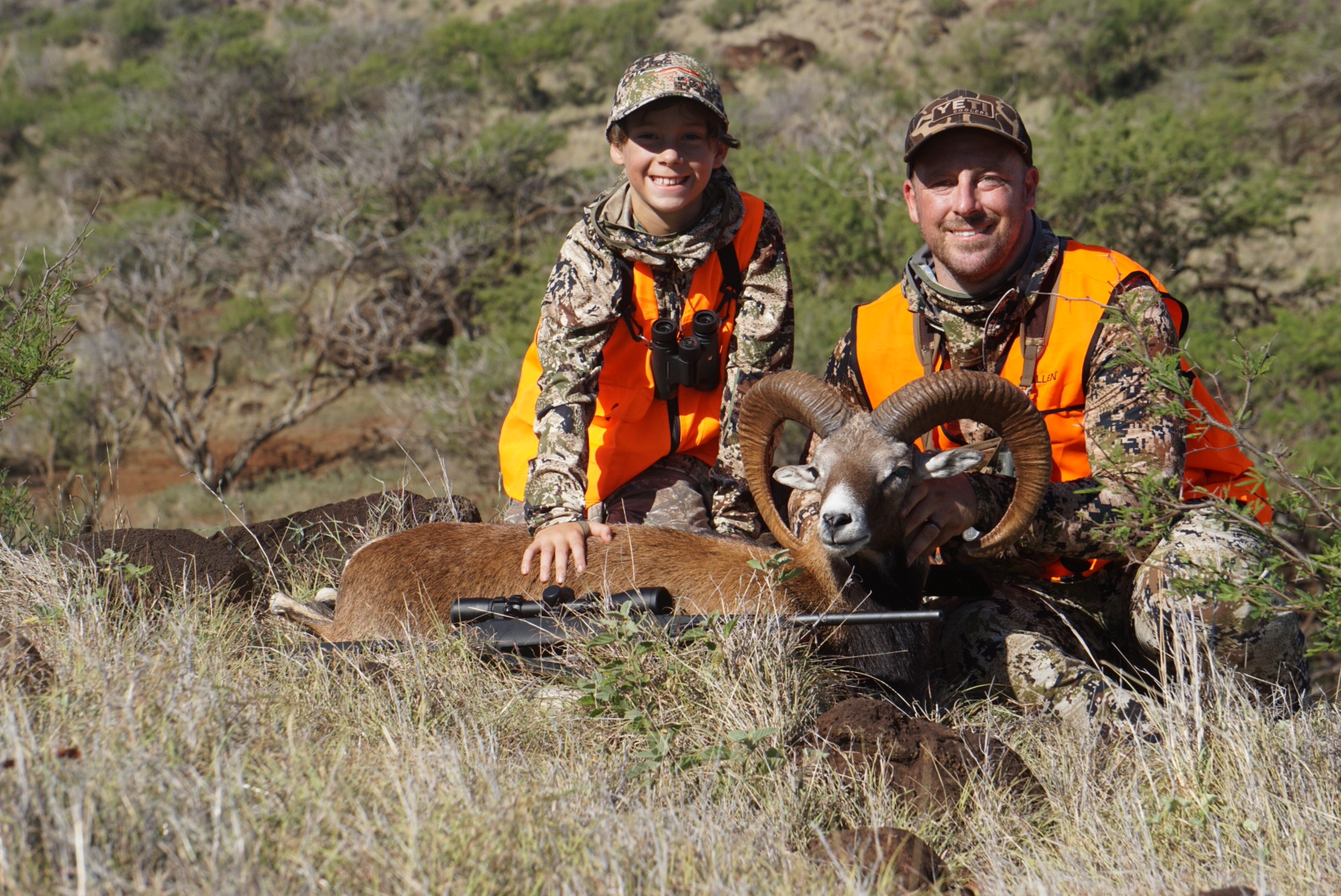 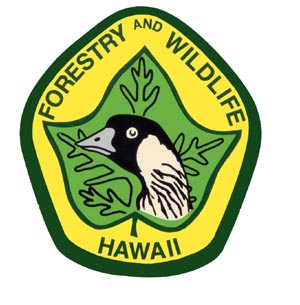 Jason Omick 
Wildlife Biologist 
Game Program Coordinator 
Hawaii Department of Land and Natural Resources 
Division of Forestry and Wildlife
Jason.d.omick@hawaii.gov
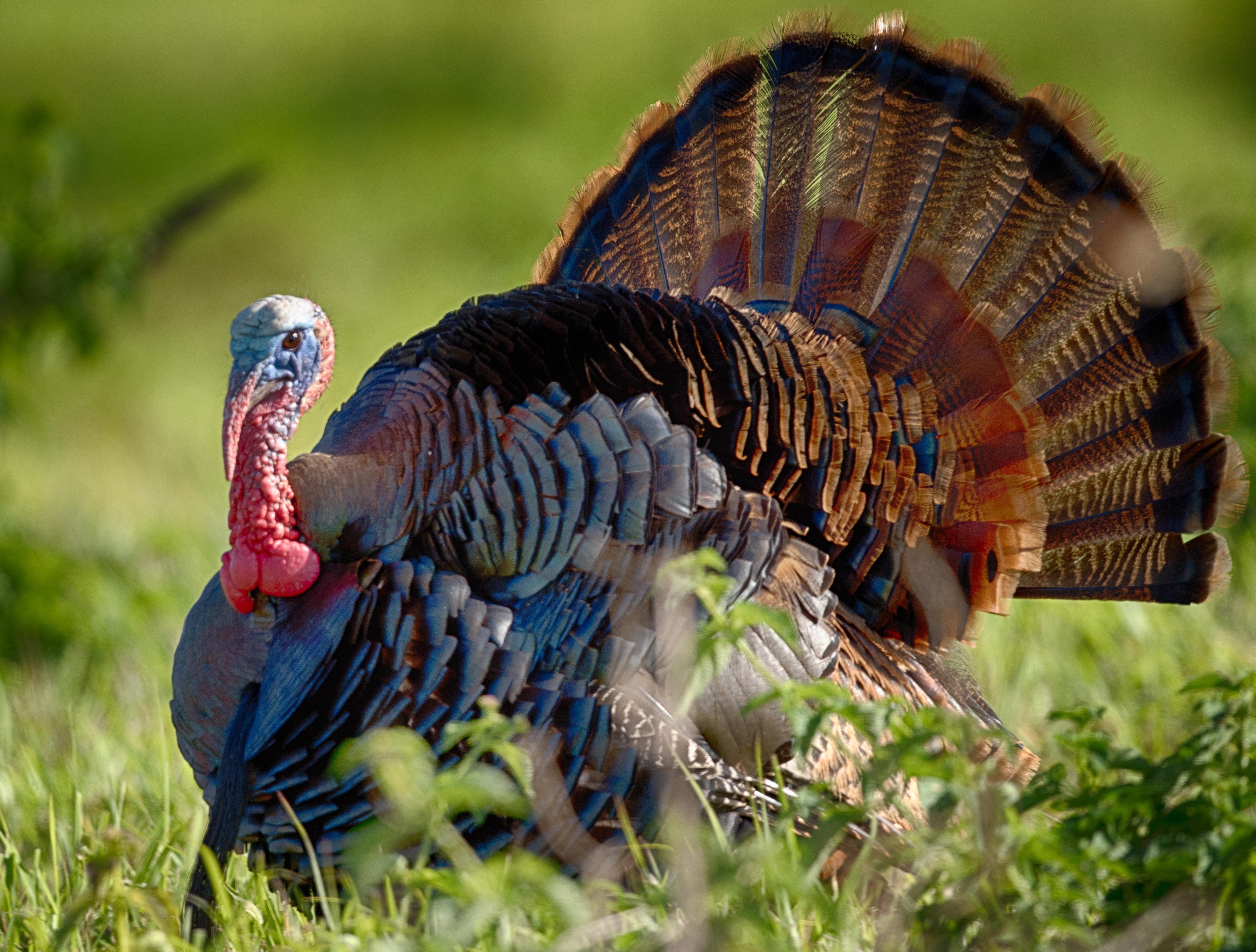 Steering Document for Lāna‘i Cooperative Game Management Area Grant #F19AF00421
Why? To provide a comprehensive overview of the management and research needs with in the LCGMA and to establish a path to a long-term lease.
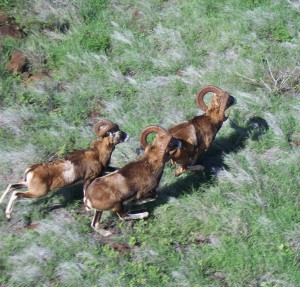 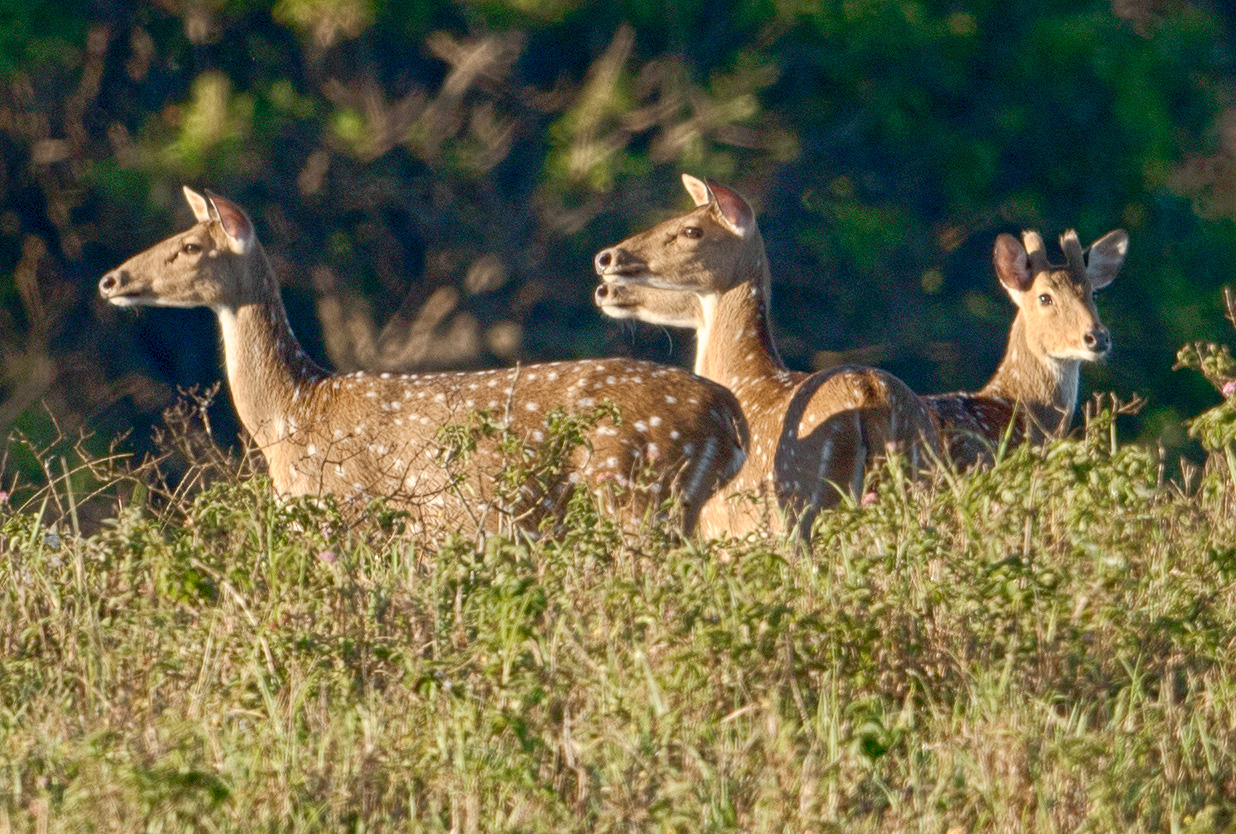 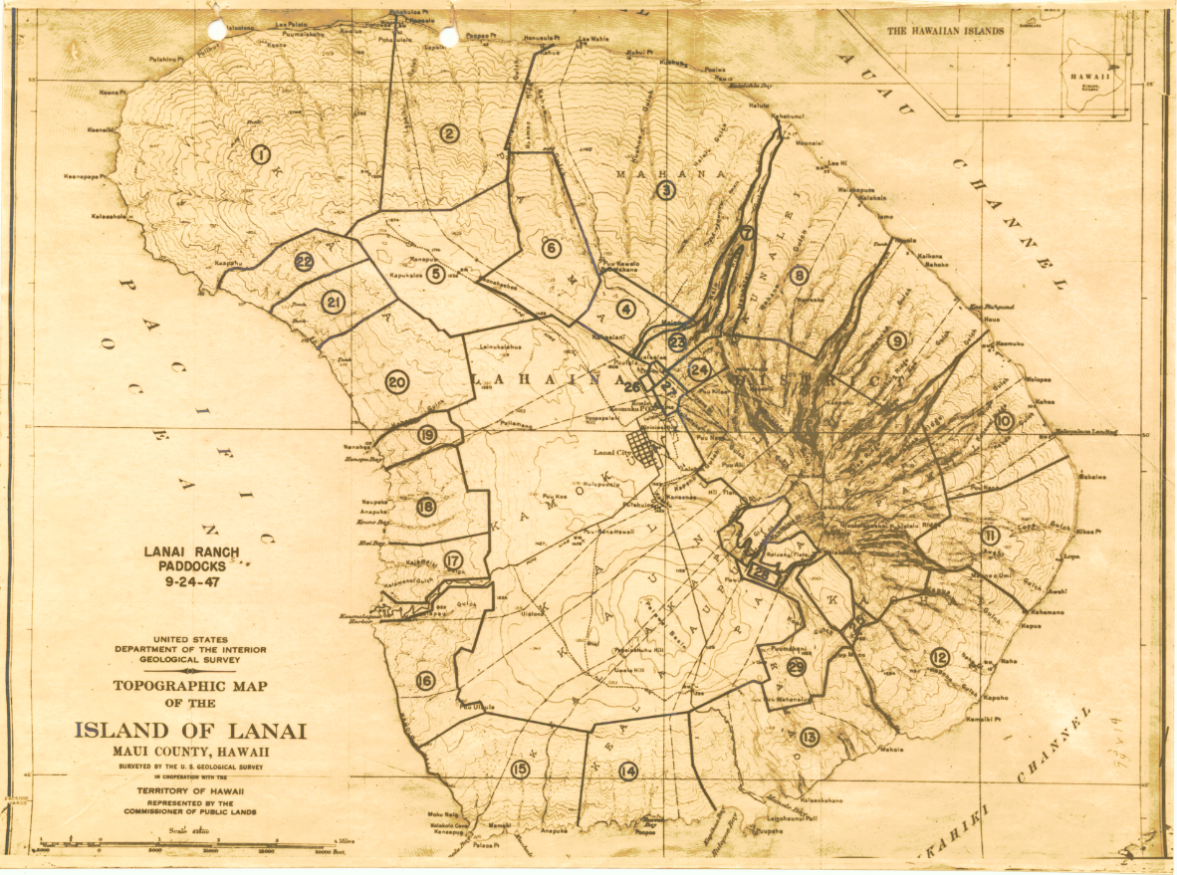 Purpose and Scope


gathering and analyzing available biological and cultural data and information that will facilitate drafting of the comprehensive strategic management plan for the LCGMA, and 
 identifying possible future management strategies, research, education and outreach goals, objectives, and approaches that we should consider when developing the comprehensive strategic management plan for the LCGMA.
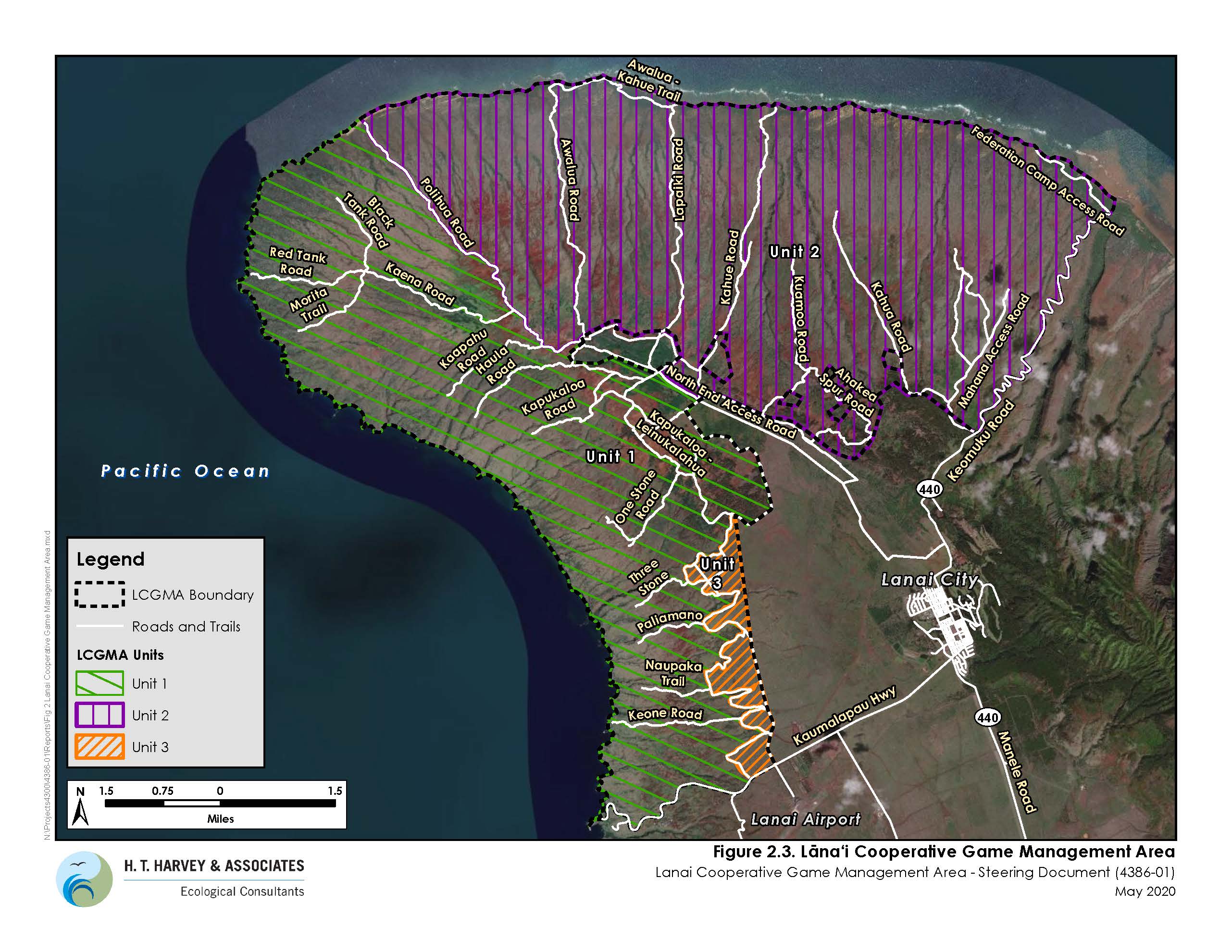 Most of Lāna‘i in the 1940s was Ranch Paddocks used for Private Hunting but closed to Public Hunting.
LCGMA Unit boundaries and roads
This steering document provides the following information:
LCGMA Background- cultural resources and environmental setting
Economic value
Current management practices
Gaps and opportunities 
Future Goals, Objectives, and Approaches
Vegetation communities in LCGMA
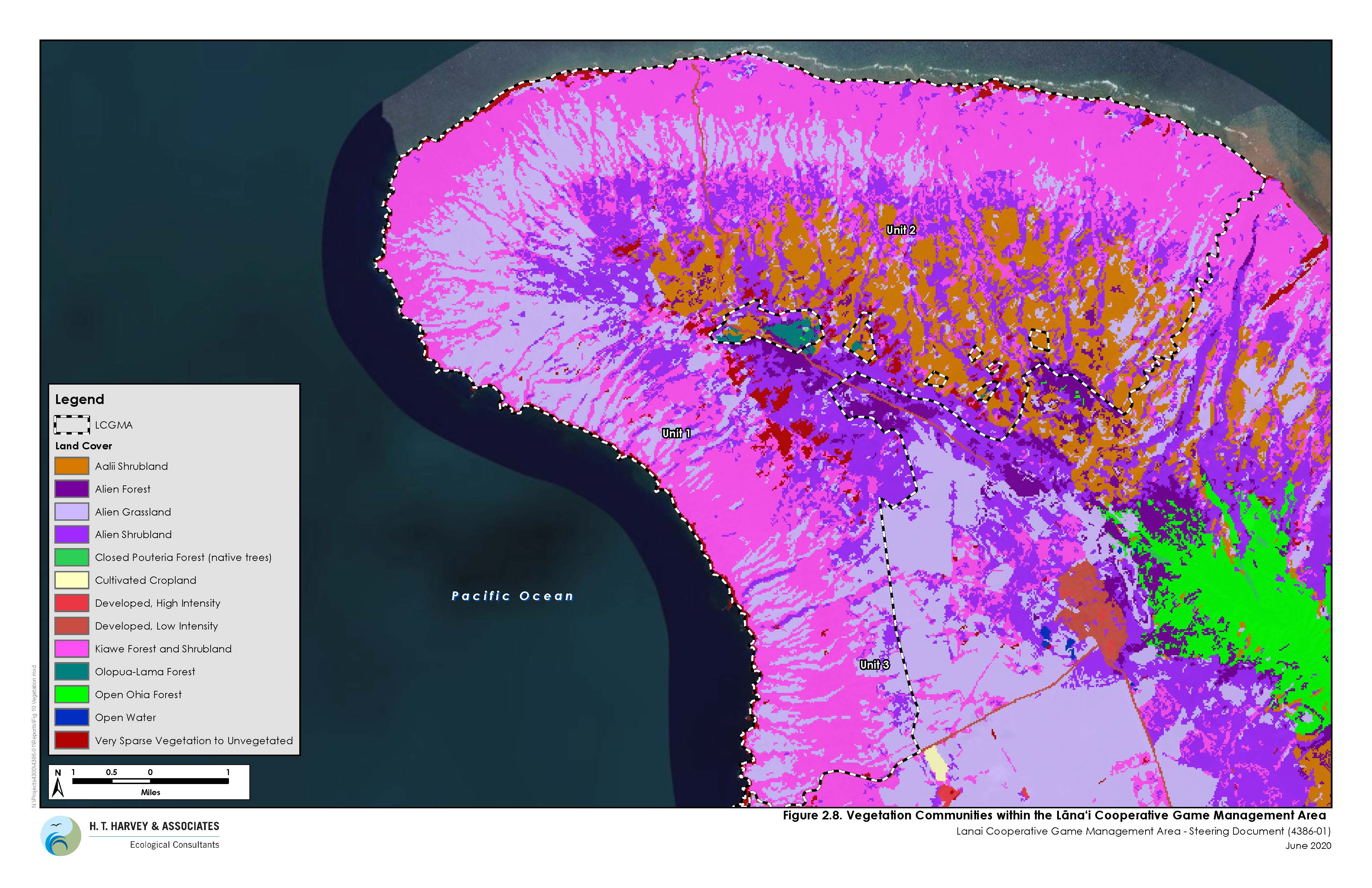 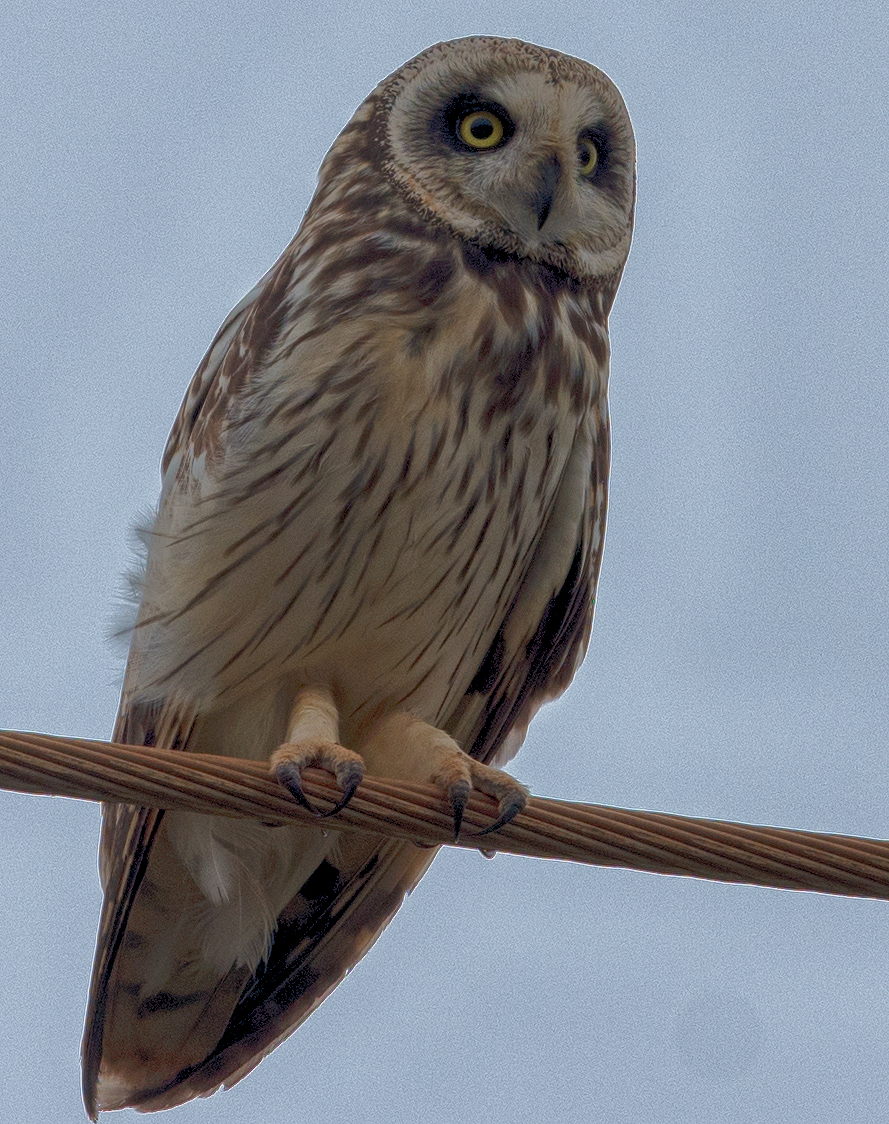 [Speaker Notes: Research harvest totals]
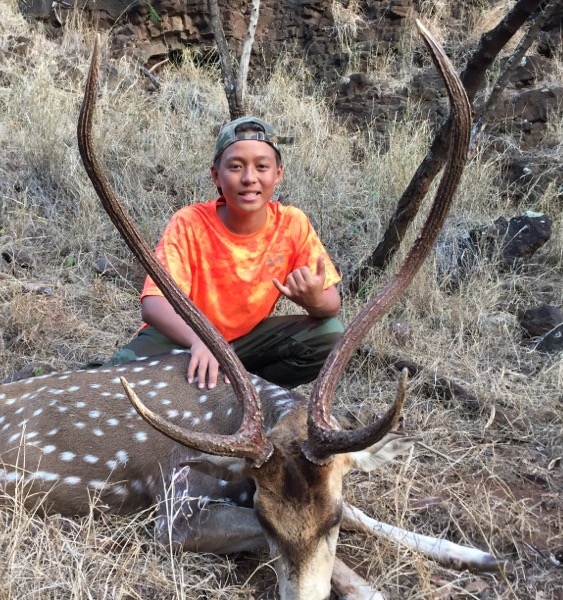 Trends in Population
Map of priority areas for conservation
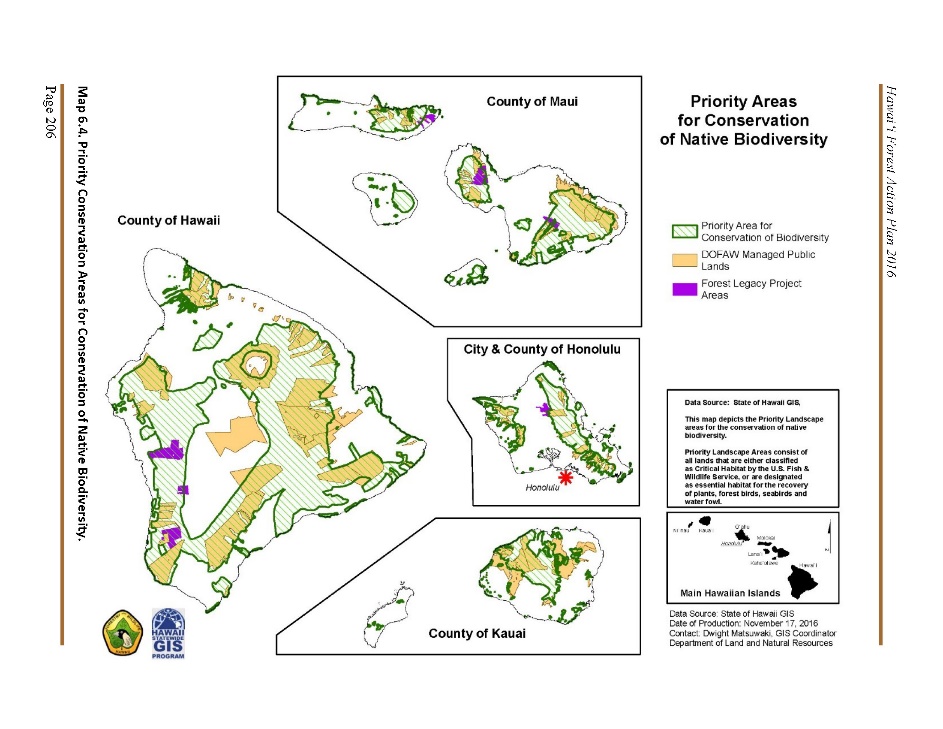 State Hunting Program Revenue
The Lāna‘i hunting program is one of the largest revenue-generating segments of the state of Hawai‘i hunting program. Each year approximately 3,000 hunters participate in the hunt and produce revenue for the program through their license fees, tag fees, and lottery application fees.
[Speaker Notes: Can delete this slide if needed]
Boulder Strewn Area within LCGMA Exemplifies Habitat Degradation and Soil Erosion
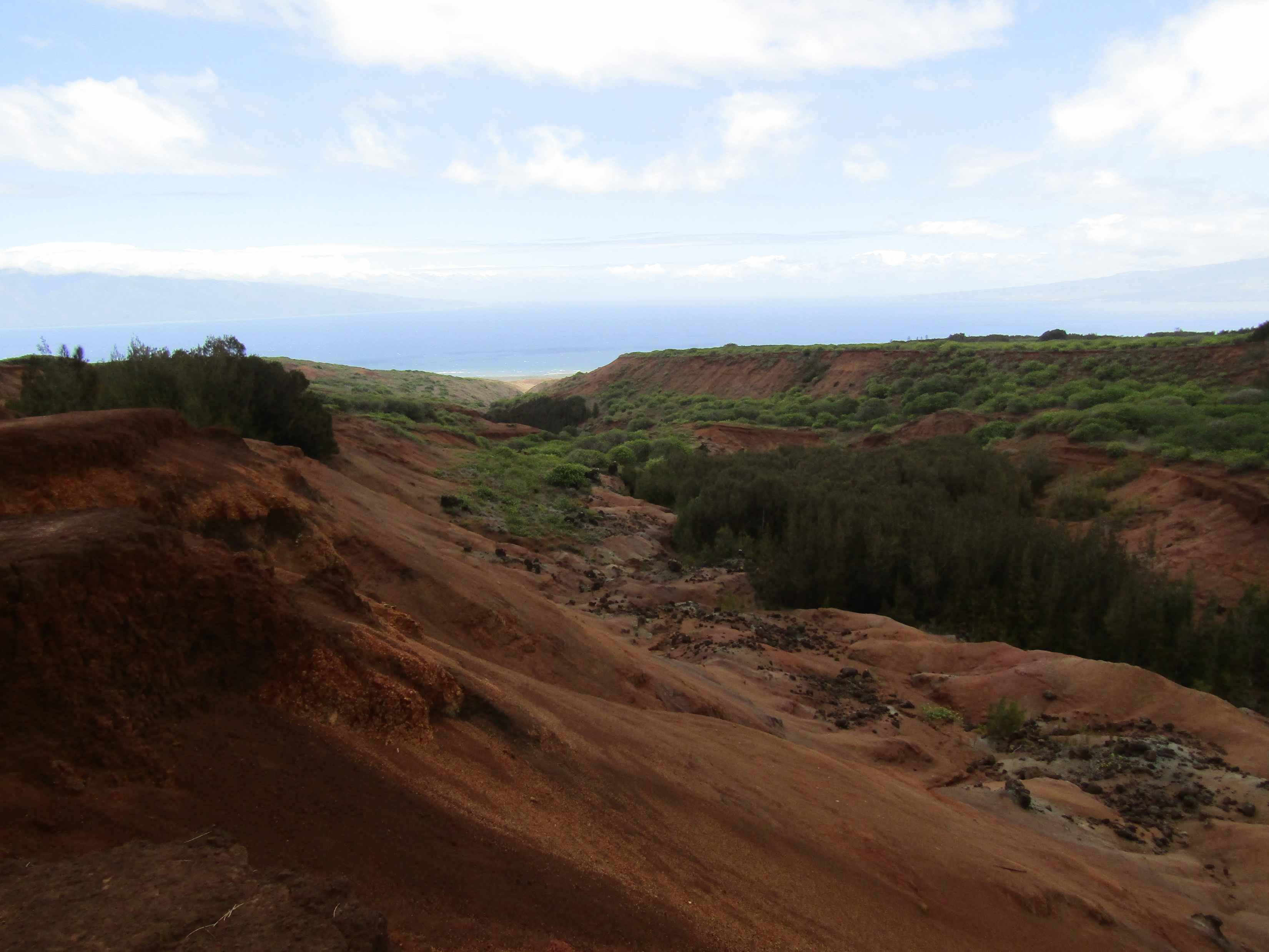 Threatened and Endangered Species
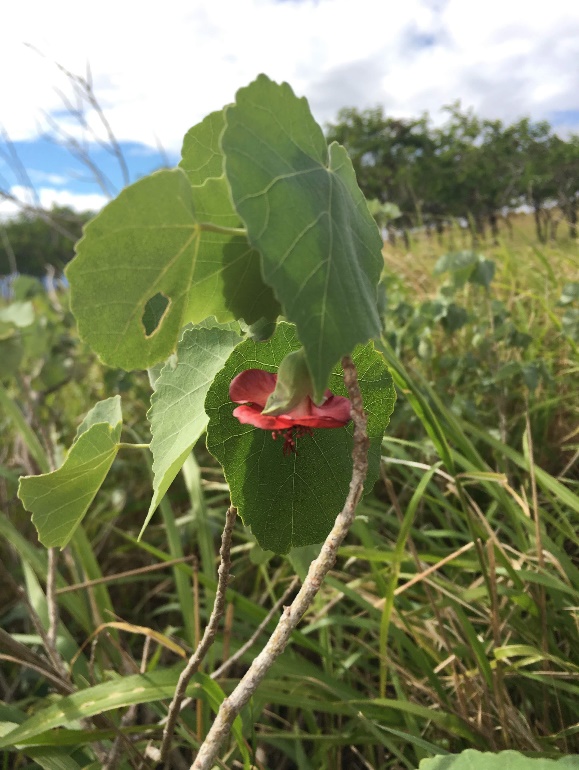 Ko‘oloa ‘Ula (Abutilon menziesii) Growing within the Fenced Exclosure at Lāna‘i Cooperative Game Management Area
Future Goals, Objectives, and ApproachesThe two overarching goals that can guide the sustainable management of LCGMA are as follows: Goal 1—Use an adaptive management approach to provide public hunting at the LCGMA compatible with other public land uses and that is in balance with the conservation and protection of other natural and cultural resources.Goal 2—Work collaboratively with Pulama Lāna‘i to develop and implement the comprehensive management plan of the LCGMA and to establish a long term 20 lease.
Why? To have a sustainable hunting program on Lanai while conserving native and 
protected wildlife and their habitats.  To develop a long-term management agreement with the private landowner and to secure the strong revenue stream that supports the State Hunting program.
Image of land
Image 2 of land
Hunter Image
Hunter 2 Image
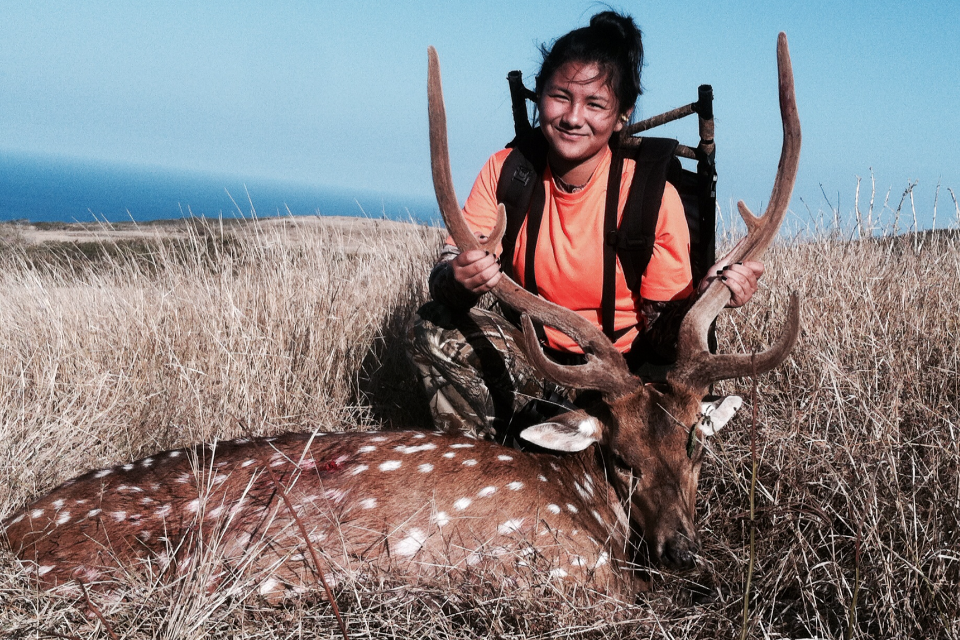 Mahalo
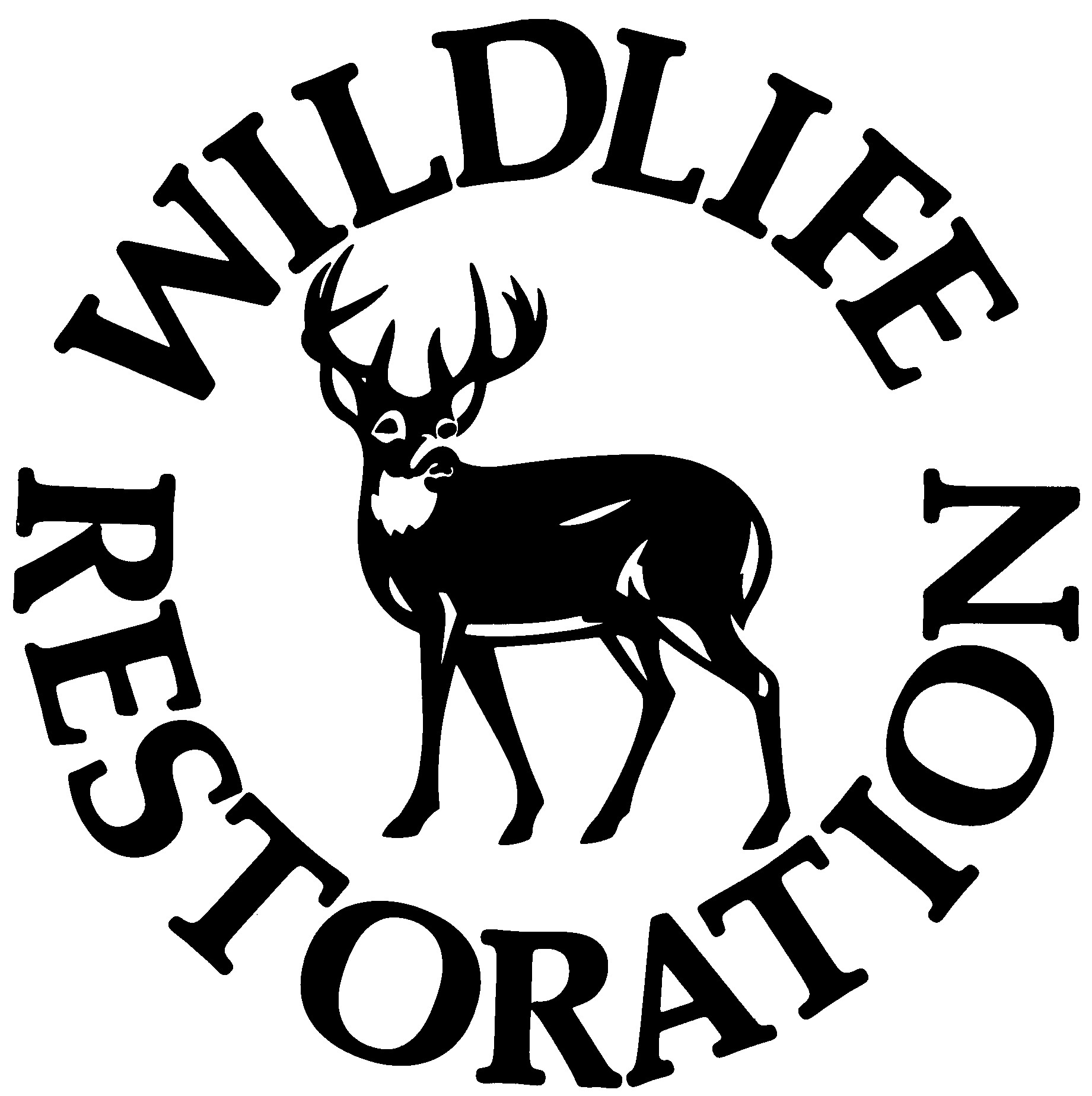 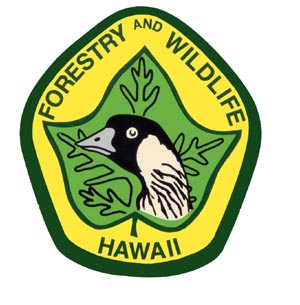